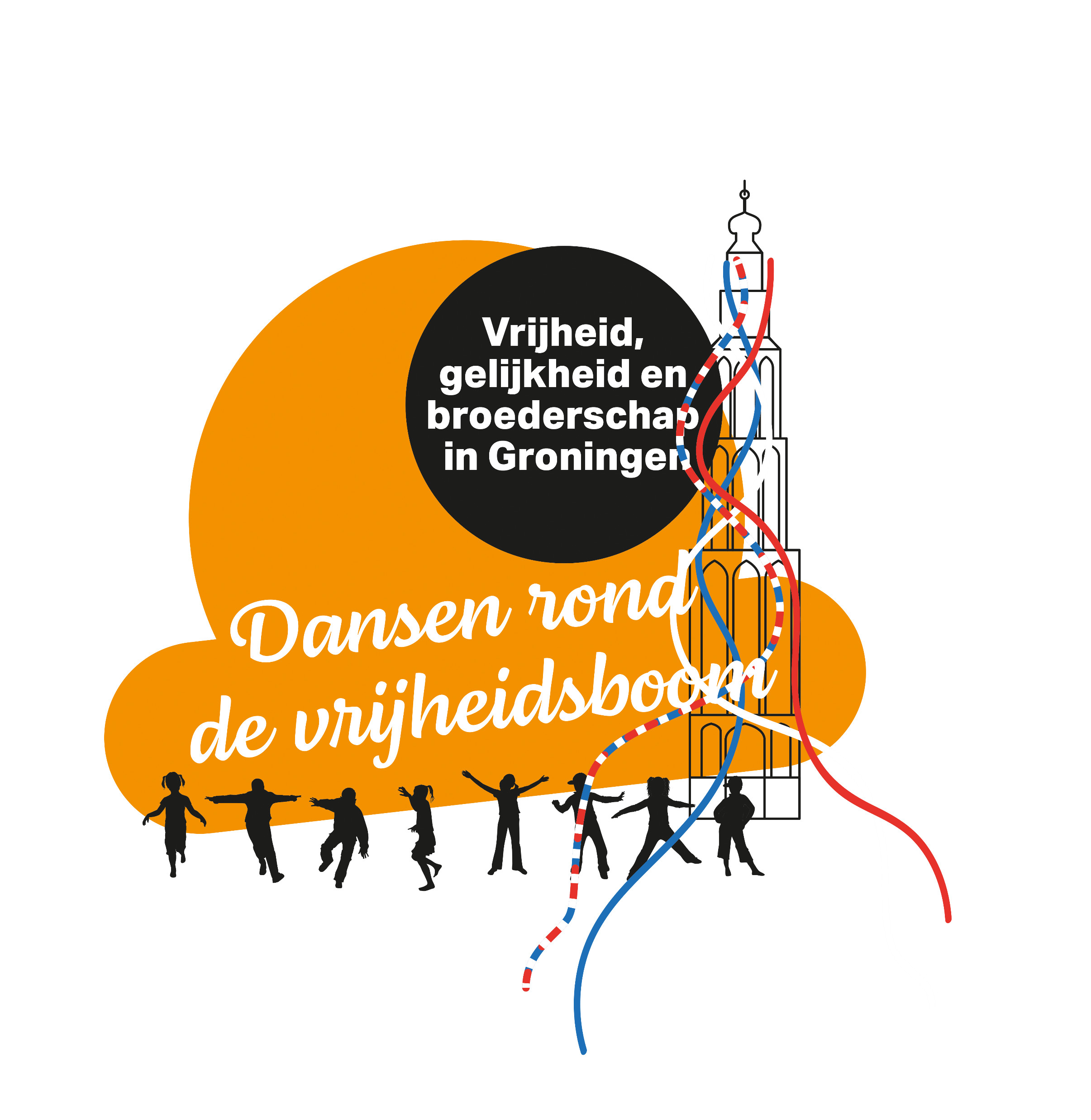 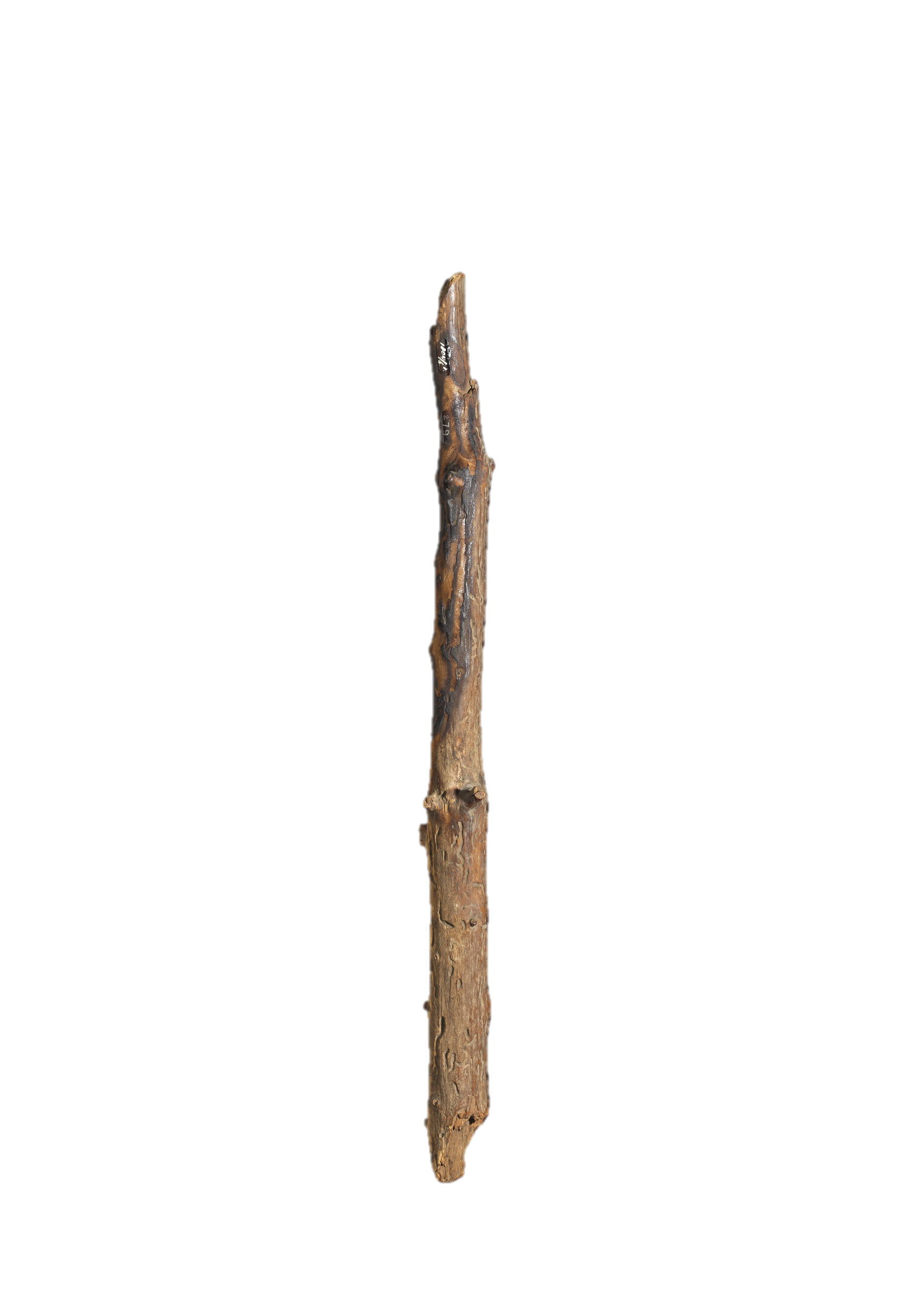 Collectie Groninger museum, foto Marten de Leeuw
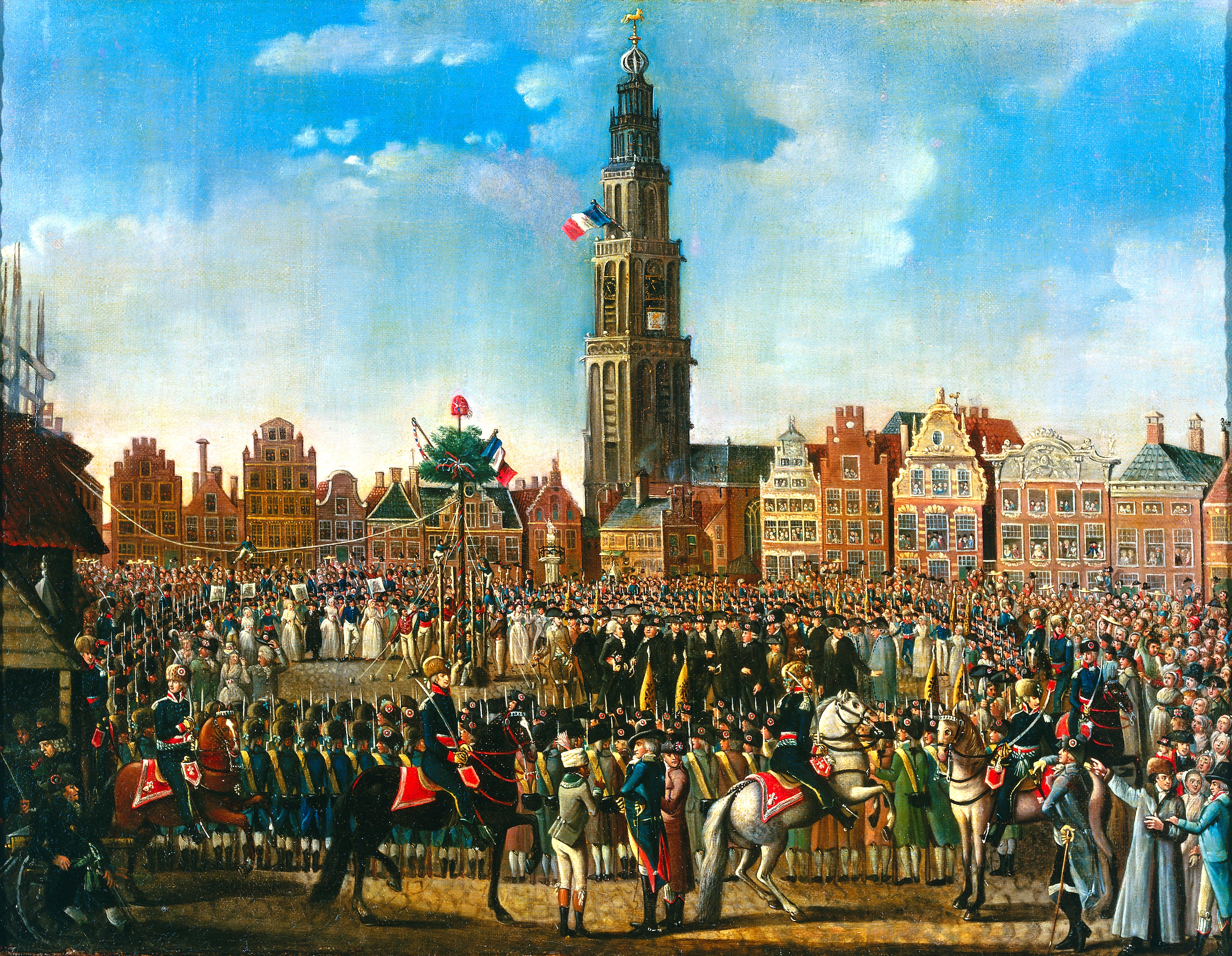 Johan Ludwig Hauck,
De Vrijheidsboom wordt 
geplant in
Groningen op 14 februari 1795.
Collectie Groninger Museum